САТРАН
АГЗЛФНЫВХ
БУВК
СТРАНА
ЗАГЛАВНЫХ 
БУКВ
Заглавная буква в именах собственных.
Повторение.
Слова: воробей, ворона, сорока, собака, корова, заяц.
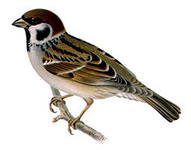 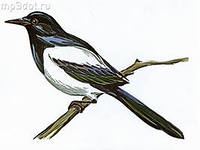 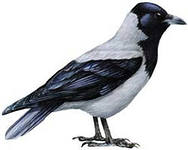 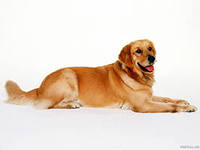 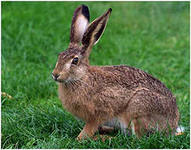 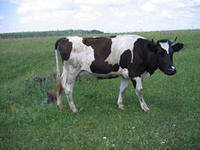 воробей => Воробьев
ворона=> Воронов
сорока => Сорокин
собака => Рекс
корова => Буренка
заяц => Беляк
Игра «Путаница»
кошка                    Жучкасобака                   Муркакорова                   Горлачконь                      Буренкапетух                   Ветерок
Имя существительное


собственное       нарицательное
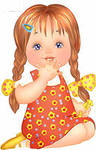 Роза – роза 

Шарик – шарик 

Земля – земля

пушок- Пушок
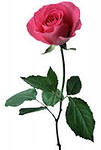 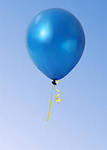 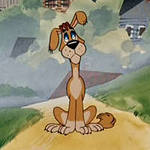 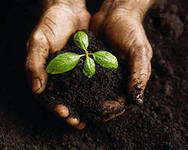 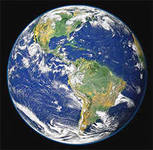 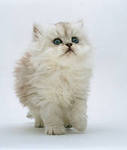 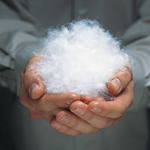 Александра Сергеевича Пушкина, сказки, дети, любят
Дети любят сказки Александра Сергеевича Пушкина.
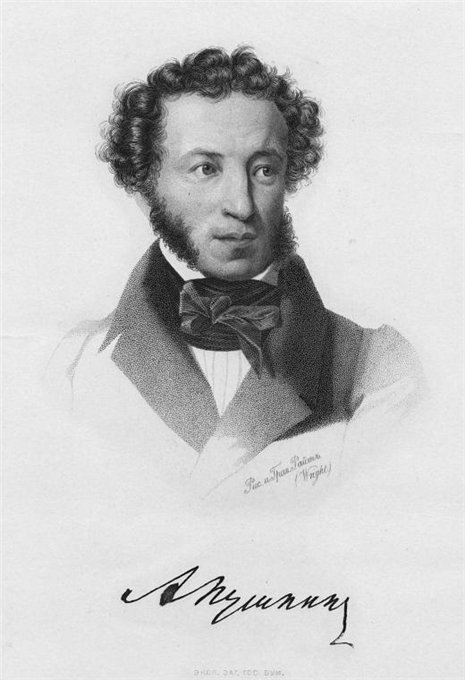 Мы живём на планете … , в стране … , в городе … . Наша школа находится на улице ….
Имена собственные 
Имена
Отчества
Фамилии
клички животныхназвания городов, стран, улиц, рек